The Fading American Dream 
Trends in Absolute Income Mobility Since 1940
Raj Chetty, Stanford Economics
David Grusky, Stanford Sociology
Maximilian Hell, Stanford Sociology
Nathan Hendren, Harvard Economics
Robert Manduca, Harvard Sociology
Jimmy Narang, UC-Berkeley Economics


February 2017
Absolute Mobility and the American Dream
Central feature of American Dream: aspiration that children have a higher standard of living than their parents [Samuel 2012]

When asked to assess economic progress, children often compare their earnings to their parents [Goldthorpe 1987, Hoschschild 2016]

Obama (2014): “People’s frustrations are partly rooted “in the fear that their kids won’t be better off than they were”


 Longstanding interest in measuring absolute mobility: fraction of   
    children who have a higher standard of living than their parents
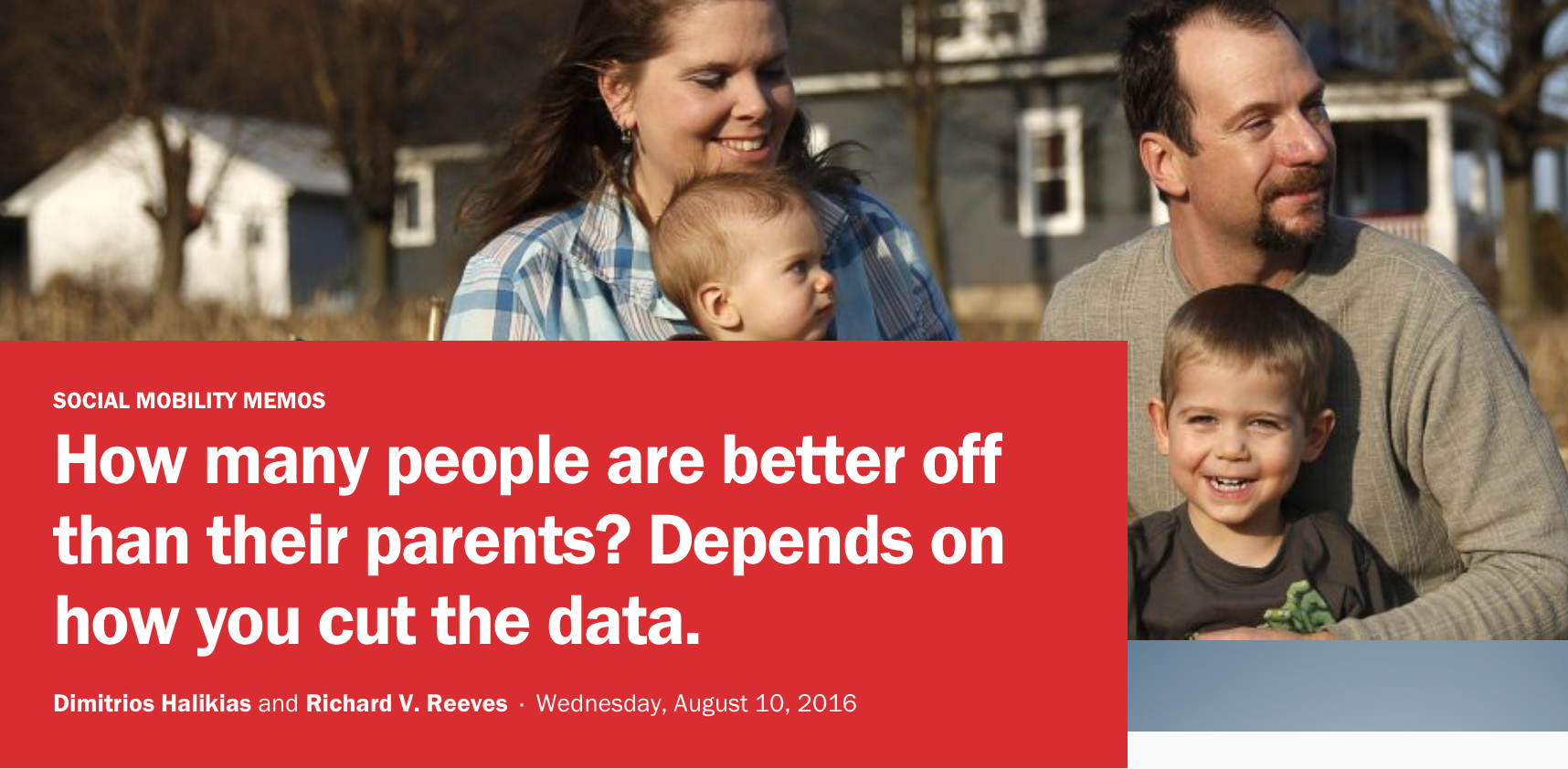 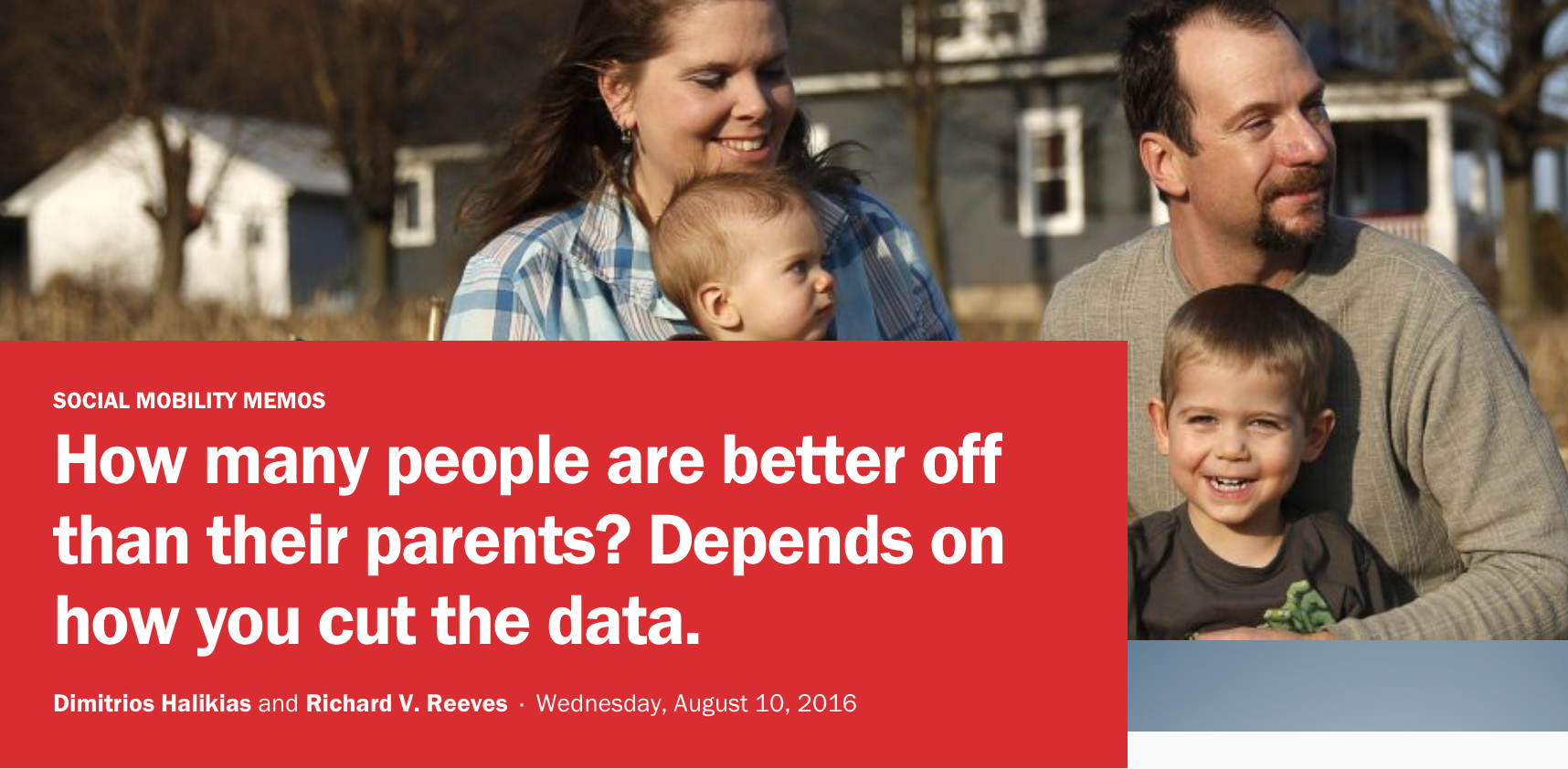 Key problem for estimating absolute mobility: lack of large panel datasets linking parents and children
This Paper
We develop a method of estimating absolute mobility for the 1940-84 birth cohorts that can be implemented using existing data


We estimate mobility by decomposing joint distribution of income into two components: 

Marginal income distributions for parents and children, estimated using CPS and Census cross-sections

Joint distribution of parent and child ranks (copula)

For recent cohorts, obtain copula from tax records, building on prior work showing stable relative mobility [Chetty et al. 2014]

For early cohorts, derive bounds to show that estimates of absolute mobility are insensitive to copula
Outline
Data and methods


Baseline estimates under copula stability


Bounds under alternative copulas


Sensitivity to specification choices


Policy counterfactuals
Data and Methods
Methodology
Children’s Income Distributions
Estimate income distributions at age 30 for children in each birth cohort from 1940-84 using CPS data from 1970-2014

Sample: all non-institutionalized individuals born in the U.S.

Income defined as sum of spouses’ personal pre-tax incomes
Parents’ Income Distributions
Constructing parents’ income distributions by child’s birth cohort is more complicated because of lack of panel data

Overcome this problem by pooling data from multiple Census cross-sections
Example: income distribution of parents of children in 1970 birth cohort

Combine data from three Censuses (1% IPUMS):

In 1970 Census, select parents aged 25-35 with children born in that year

In 1980 Census, select parents aged 25-35 with 10 year old children (parents who had children before age 25 in 1970)

In 1960 Census, select all individuals aged 25-35

Give this group weight equal to the fraction of individuals who have 1 year old children after age 35 in 1970 Census

Assumption: income distribution of those who have kids after age 35 is representative of income distribution of general population
Parents’ Income Distributions
[Speaker Notes: Note: in practice, there is actually a 4th very small group for whom we use data from the 1950 Census (ppl who have kids at age 45)]
Copula: Joint Distribution of Ranks
For children born in 1980s, estimate copula using population tax data [Chetty, Hendren, Kline, Saez, Turner 2015]


Income definition in tax records: pre-tax family income (AGI+SSDI)

For non-filers, use W-2 wage earnings + SSDI + UI income

If no 1040 and no W-2, code income as 0


Incomes of children born in 1980s measured at age ~30 in 2012


Incomes of parents measured in 1996-2000 between ages 30-60

Copula (distribution of ranks) is stable after age 30[Chetty et al. 2014]
Copula: Joint Distribution of Ranks
Estimate copula non-parametrically as a 100 x 100 percentile transition matrix for 1980-82 birth cohorts
Rank children based on their incomes relative to other children in same birth cohort

Rank parents of these children based on their incomes relative to other parents

Compute joint probabilities of each rank pair
Copula Stability
Chetty et al. (2014) show that copula is very stable back to 1971 birth cohort using Statistics of Income 0.1% sample

Constant relative mobility (in percentile ranks, not absolute dollars)


Baseline: assume copula stability for all cohorts going back to 1940

Then derive bounds for absolute mobility with alternative copulas
Baseline Estimates
Baseline Estimates of Absolute Mobility
Consider children in 1940 birth cohort


Estimate absolute mobility in four steps:

Estimate parent income distribution using Census data

Obtain distribution of child ranks for each parent rank using copula from tax data for 1980 cohort

Map children’s ranks to incomes at age 30 using 1970 CPS

Calculate fraction of children with incomes exceeding parents by parent income percentile
Percent of Children Earning More than their Parents
By Parent Income Percentile
100
1940
80
60
Pct. of Children Earning more than their Parents
40
20
0
0
20
40
60
80
100
Parent Income Percentile (conditional on positive income)
[Speaker Notes: Fig 1a]
Percent of Children Earning More than their Parents
By Parent Income Percentile
100
1940
80
1950
60
Pct. of Children Earning more than their Parents
40
20
0
0
20
40
60
80
100
Parent Income Percentile (conditional on positive income)
[Speaker Notes: Fig 1a]
Percent of Children Earning More than their Parents
By Parent Income Percentile
100
1940
80
1950
60
1960
Pct. of Children Earning more than their Parents
40
20
0
0
20
40
60
80
100
Parent Income Percentile (conditional on positive income)
[Speaker Notes: Fig 1a]
Percent of Children Earning More than their Parents
By Parent Income Percentile
100
1940
80
1950
60
1960
Pct. of Children Earning more than their Parents
1970
40
20
0
0
20
40
60
80
100
Parent Income Percentile (conditional on positive income)
[Speaker Notes: Fig 1a]
Percent of Children Earning More than their Parents
By Parent Income Percentile
100
1940
80
1950
60
1960
Pct. of Children Earning more than their Parents
1970
40
1980
20
0
0
20
40
60
80
100
Parent Income Percentile (conditional on positive income)
[Speaker Notes: Fig 1a]
100
90
80
70
60
50
1940
1950
1960
1970
1980
Mean Rates of Absolute Mobility by Cohort
Pct. of Children Earning more than their Parents
Child's Birth Cohort
[Speaker Notes: Figure 1b
Values: 92% in 1940 to 50% in 1984]
Bounds with Alternative Copulas
Sensitivity to Copula: Bounds on Absolute Mobility
Baseline estimates rely on assumption that copula remains stable back to 1940 cohort


Now relax this assumption and derive bounds on absolute mobility under alternative copulas by birth cohort

Consider all copulas under which children’s ranks increase with parent ranks (first-order stochastic dominance)

Rules out negative intergenerational persistence


High-dimensional (10,000-variable) maximization problem, but objective function and constraints are all linear 

Can be solved efficiently using linear programming
Bounds on Absolute Mobility Across All Copulas
100
Upper Bound
80
Pct. of Children Earning more than their Parents
60
Baseline Estimates
40
Lower Bound
20
1940
1950
1960
1970
1980
Child's Birth Cohort
[Speaker Notes: Fig 2a
Values:
1940 –  Lower: 84%  	Upper: 98%
1984 – Lower: 14% 	Upper: 88%]
100
80
Copula
Observed
Pct. of Children Earning more than their Parents
60
40
20
1940
1950
1960
1970
1980
Child's Birth Cohort
Bounds on Absolute Mobility Across All Copulas
[Speaker Notes: Fig 2a]
Household Income Distributions of Parents and Children at Age 30
For Children in 1940 Birth Cohort
Density
Parents
Children
0
50k
100k
150k
Income (Measured in Real 2014$)
[Speaker Notes: Fig 2b]
80th percentile of parents distribution
Density
14th percentile of children's distribution
Parents
Children
0
27k
50k
100k
150k
Income (Measured in Real 2014$)
Household Income Distributions of Parents and Children at Age 30
For Children in 1940 Birth Cohort
[Speaker Notes: Fig 2b]
Household Income Distributions of Parents and Children at Age 30
For Children in 1980 Birth Cohort
80th percentile of parents distribution
Density
74th percentile of children's distribution
Parents
Children
0
50k
80k
100k
150k
Income (Measured in Real 2014$)
[Speaker Notes: Fig 2c]
100
80
(80,74)
60
1980
40
20
(80,14)
1940
0
0
20
40
60
80
100
Parent Income Percentile
Child Rank Required to Earn More Than Parents
Child Income Percentile
Child Rank Required to Earn More Than Parents with Copula for 1980 Cohort
100
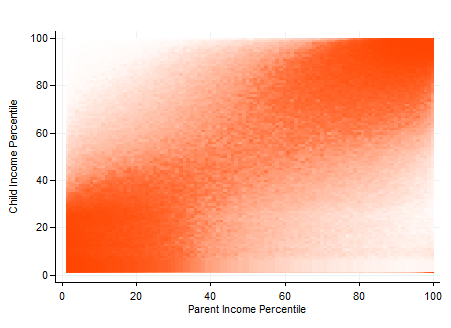 80
(80,74)
60
Child Income Percentile
1980
40
20
(80,14)
1940
0
0
20
40
60
80
100
Parent Income Percentile
Note: Darker colors represent higher density in copula
Sensitivity Analysis
Sensitivity Analysis
Assess sensitivity of results to key specification choices

Using alternative price deflators

CPI-U-RS fails to account adequately for quality improvements and new products [Boskin et al. 1996, Broda and Weinstein 2009]

Follow prior work by subtracting 0.8% from inflation rate implied by CPI-U-RS [Meyer and Sullivan 2009, Broda and Weinstein 2010]
100
Baseline: CPI-U-RS
CPI-U-RS minus 0.8%
90
80
Pct. of Children Earning more than their Parents
70
60
50
1940
1950
1960
1970
1980
Child's Birth Cohort
Trends in Absolute Mobility: Alternative Price Deflators
[Speaker Notes: Fig_3a_NBER_SF_slide1]
100
Baseline: CPI-U-RS
CPI-U-RS minus 0.8%
CPI-U-RS minus 2%
90
80
Pct. of Children Earning more than their Parents
70
60
50
1940
1950
1960
1970
1980
Child's Birth Cohort
Trends in Absolute Mobility: Alternative Price Deflators
[Speaker Notes: Fig_3a_NBER_SF_slide2]
100
Baseline: CPI-U-RS
GDP Deflator
PCEPI
90
CPI-U
80
Pct. of Children Earning more than their Parents
70
60
50
1940
1950
1960
1970
1980
Child's Birth Cohort
Trends in Absolute Mobility: Alternative Price Deflators
[Speaker Notes: Fig_3a_NBER_SF_slide3


PCEPI (Personal Consumption Expenditure) includes a broader bundle of goods than CPI (e.g., medical expenses) and is based on a business surveys; uses chain-weighting
PPI excludes housing and imports, puts less weight on services]
Sensitivity Analysis
Assess sensitivity of results to key specification choices

Using alternative price deflators

Using post-tax and transfer incomes

Conceptually, not clear whether earnings or consumption is the relevant metric for absolute mobility

Assess whether distinction matters empirically

Calculate tax rates using NBER TAXSIM since 1960 and using raw federal MTR’s prior to 1960

Estimate cash and in-kind transfers (SNAP, WIC, housing assistance) since 1967 using CPS data from Fox et al. (2014)
100
90
80
Pct. of Children Earning more than their Parents
70
60
50
1940
1950
1960
1970
1980
Child's Birth Cohort
Trends in Absolute Mobility: Including Taxes and Transfers
Baseline: Pre-Tax Income
[Speaker Notes: Fig 3b]
Trends in Absolute Mobility: Including Taxes and Transfers
100
Baseline: Pre-Tax Income
Including Taxes
90
80
Pct. of Children Earning more than their Parents
70
60
50
1940
1950
1960
1970
1980
Child's Birth Cohort
[Speaker Notes: Fig 3b]
Trends in Absolute Mobility: Including Taxes and Transfers
100
Baseline: Pre-Tax Income
Including Taxes
Including Taxes and Transfers
90
80
Pct. of Children Earning more than their Parents
70
60
50
1940
1950
1960
1970
1980
Child's Birth Cohort
[Speaker Notes: Fig 3b]
Sensitivity Analysis
Assess sensitivity of results to key specification choices

Using alternative price deflators

Using post-tax and transfer incomes

Measuring incomes at age 40 instead of 30

Children today may take longer to reach peak earnings than those in earlier cohorts
100
Baseline: Children Age 30, Parents 25-35
Children Age 40, Parents 35-45
90
80
Pct. of Children Earning more than their Parents
70
60
50
1940
1950
1960
1970
1980
Child's Birth Cohort
Trends in Absolute Mobility: Income Measured at Age 40
Sensitivity Analysis
Assess sensitivity of results to key specification choices

Using alternative price deflators

Using post-tax and transfer incomes

Measuring incomes at age 40 instead of 30

Using individual income instead of family income

Fraction of individuals married at age 30 has fallen over time  family income may be lower for recent cohorts
100
Baseline
Son vs. Father Individual Income
90
80
Pct. of Children Earning more than their Parents
70
60
50
40
1940
1950
1960
1970
1980
Child's Birth Cohort
Trends in Absolute Mobility: Individual Income, Sons vs. Fathers
[Speaker Notes: Fig_S10_NBER_SF_slide4]
Sensitivity Analysis
Assess sensitivity of results to key specification choices

Using alternative price deflators

Using post-tax and transfer incomes

Measuring incomes at age 40 instead of 30

Using individual income instead of family income

Adjusting for changes in household size

Households have grown smaller over time  consumption per person may not have fallen as much
100
90
80
70
60
Baseline: No Adjustment
Divide by Family Size
Divide by Sqrt(Family Size)
50
1940
1950
1960
1970
1980
Child's Birth Cohort
Trends in Absolute Mobility: Adjusting for Family Size
Pct. of Children Earning more than their Parents
[Speaker Notes: Fig S3_slides]
Sensitivity Analysis
Assess sensitivity of results to key specification choices

Using alternative price deflators

Using post-tax and transfer incomes

Measuring incomes at age 40 instead of 30

Using individual income instead of family income

Adjusting for changes in household size

Accounting for fringe benefits and income under-reporting

Divergence between income reported in CPS and total compensation has grown in recent years
100
90
80
Pct. of Children Earning more than their Parents
70
60
50
0
10,000
20,000
30,000
40,000
50,000
Magnitude of Income Increase for Children in 2010 ($)
Effects of Uniform Increase in Children’s Income 
on Absolute Mobility for 1980 Cohort
[Speaker Notes: Fig S4]
Sensitivity Analysis
 Result that absolute mobility has declined sharply since 1940 is      robust to key specification choices

Using alternative price deflators

Using post-tax and transfer incomes

Measuring incomes at age 40 instead of 30

Using individual income instead of family income

Adjusting for changes in household size

Accounting for fringe benefits and income under-reporting
Counterfactuals
Counterfactual Scenarios
What policies can restore absolute mobility to historical levels? 


Two key macroeconomic changes since 1940: lower GDP growth rates and less equal distribution of growth [e.g., Goldin and Katz 2009]


Consider two counterfactual scenarios for children born in 1980:

Higher growth: GDP growth since birth matching experience of 1940 cohort, with GDP distributed across income percentiles as in 2010

More broadly shared growth: Same GDP growth rate, but distribute GDP across income percentiles as in 1940 cohort
[Speaker Notes: Note: GDP growth rate ~1% higher in 1940 cohort  GDP would have been about 30% higher for 1980 cohort since birth.  Allocate 1.3x(2010 GDP) according to 2010 income shares (levels) of GDP by percentile to compute kid income distribution.]
100
Mean AM:91.5%
1940 Empirical
80
60
40
Mean AM:50.0%
1980 Empirical
20
0
0
20
40
60
80
100
Parent Income Percentile (conditional on positive income)
Counterfactual Rates of Absolute Mobility by Parent Income Percentile
Pct. of Children Earning more than their Parents
[Speaker Notes: Fig 5a

Note: higher growth scenario  $5 trillion increase in GDP]
100
Mean AM:91.5%
1940 Empirical
80
60
Mean AM:61.9%
40
Mean AM:50.0%
1980 Empirical
20
0
0
20
40
60
80
100
Parent Income Percentile (conditional on positive income)
Counterfactual Rates of Absolute Mobility by Parent Income Percentile
Pct. of Children Earning more than their Parents
Higher growth: 1940 GDP/family growth rate (2.5%), 1980 shares
[Speaker Notes: Fig 5a]
100
Mean AM:91.5%
1940 Empirical
80
Mean AM:79.6%
60
Mean AM:61.9%
40
Mean AM:50.0%
1980 Empirical
20
0
0
20
40
60
80
100
Parent Income Percentile (conditional on positive income)
Counterfactual Rates of Absolute Mobility by Parent Income Percentile
Pct. of Children Earning more than their Parents
More broadly shared growth: 1980 GDP/family growth rate (1.5%), 1940 shares
Higher growth: 1940 GDP/family growth rate (2.5%), 1980 shares
[Speaker Notes: Fig 5a]
100
1940 Empirical
90
80
70
60
1980 Empirical
50
40
0
2
4
6
8
10
Real GDP/Family Growth Rate (%)
Absolute Mobility Under Counterfactual Growth Rates 
Growth Distributed According to GDP Shares for 1980 Cohort
Pct. of Children Earning more than their Parents
Conclusions
Rates of absolute mobility have fallen from ~90% for 1940 birth cohort to ~50% for children entering labor market today


Absolute mobility has fallen primarily because of growing inequality in distribution of economic growth

Inequality and absolute mobility are tightly linked

  Those who are interested in reviving absolute mobility must be       interested in more broadly shared economic growth
Appendix Slides
100
90
Pct. of Children Earning more than their Parents
80
70
1940
1950
1960
1970
1980
Child's Birth Cohort
Trends in Absolute Mobility 
with CPI Adjustment, Including Taxes and Transfers, and Adjusting for Family Size
[Speaker Notes: Fig_S4b

Includes CPI-0.8; tax&transfer; famsqrt]
100
Baseline
20% Less
20% More
90
80
Pct. of Children Earning 20% More/Less than Parents
70
60
50
40
1940
1950
1960
1970
1980
Child's Birth Cohort
Trends in Absolute Mobility: Alternative Income Thresholds
[Speaker Notes: Fig S5a]
100
Massachusetts
New York
Ohio
90
Michigan
80
Pct. of Children Earning more than their Parents
70
60
50
40
1940
1950
1960
1970
1980
Child's Birth Cohort
Trends in Absolute Mobility: Selected States by Decade
[Speaker Notes: Fig 4a]
Trends in Absolute Mobility by State: Change from 1940-1980
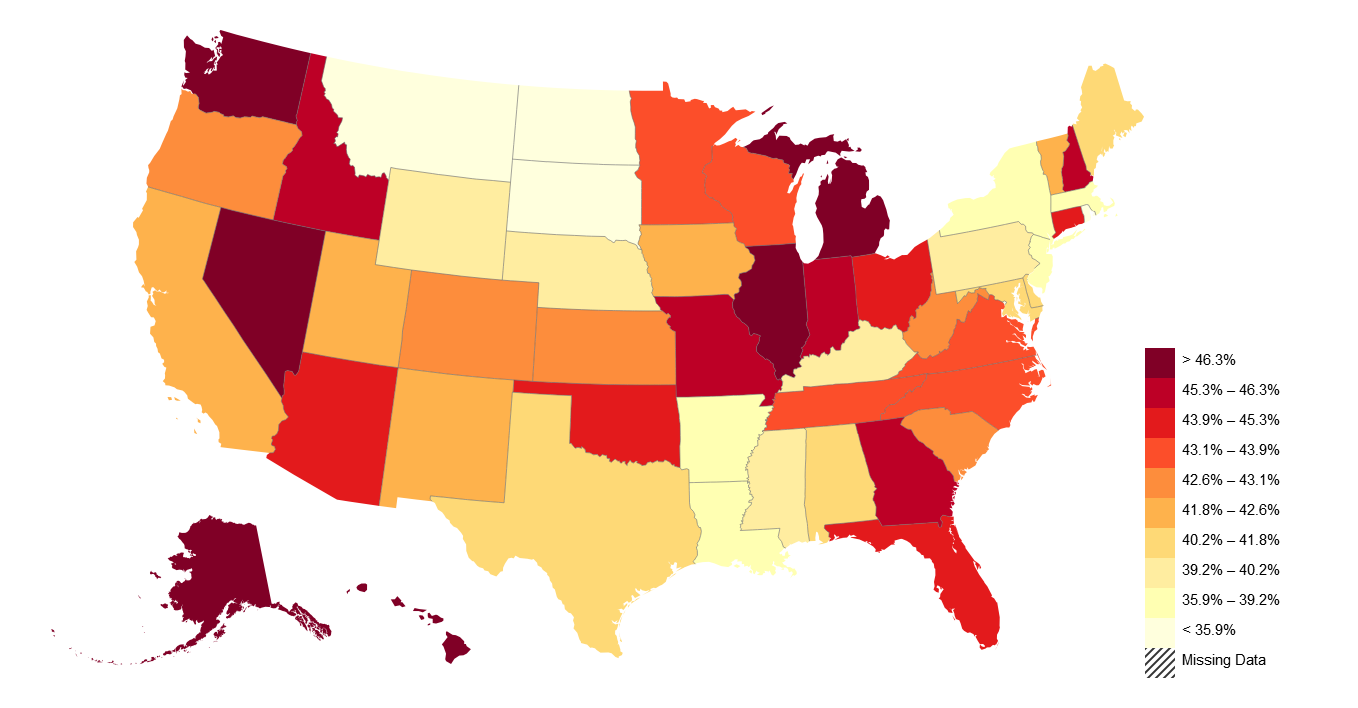 Decline in Abs. Mob. 
from 1940-80
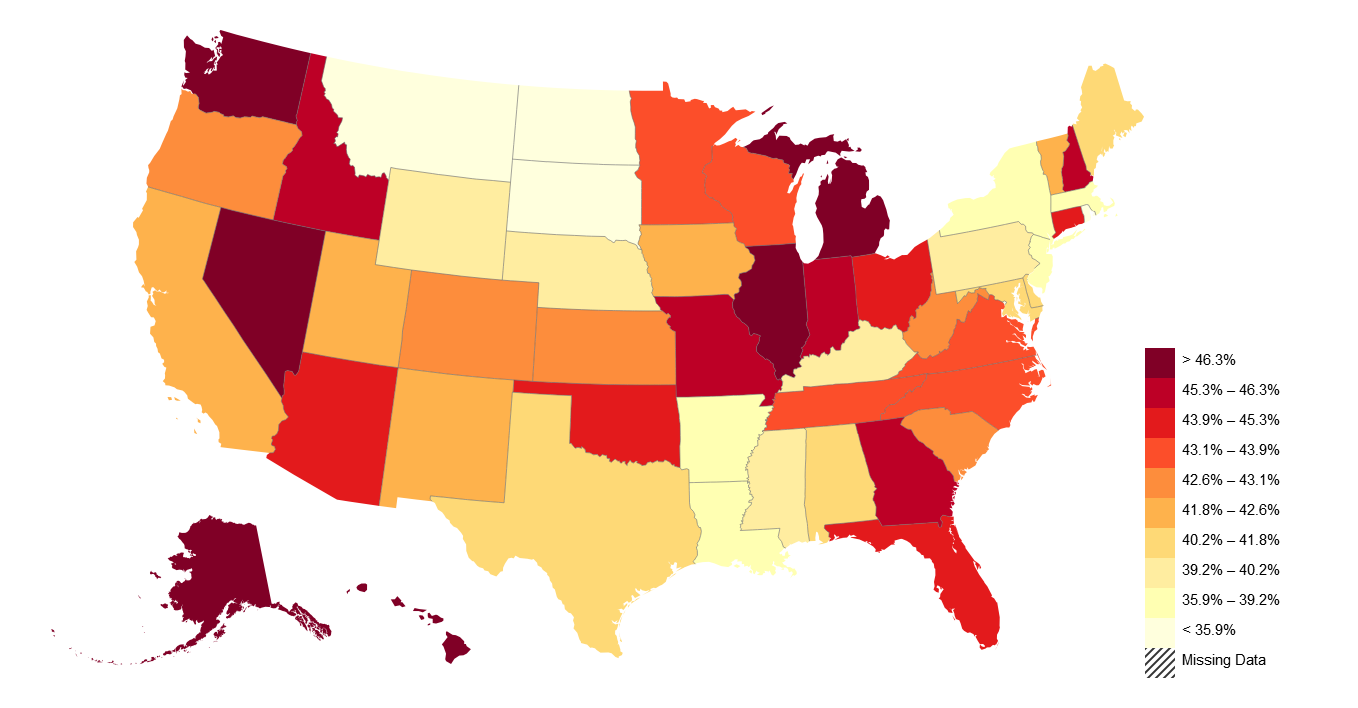 [Speaker Notes: Fig 4b]
Child Rank Required to Earn More than Parents
Upper Bound Copula for 1980 Birth Cohort
100
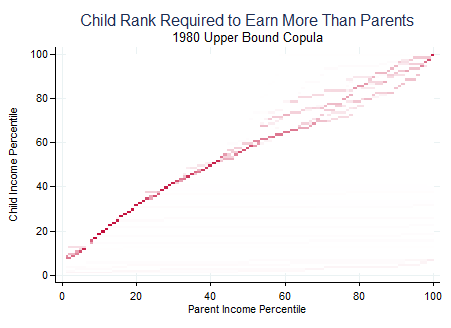 80
60
Child Income Percentile
40
20
0
0
20
40
60
80
100
Parent Income Percentile (conditional on positive income)
[Speaker Notes: S1, Panel A]
Child Rank Required to Earn More than Parents
Lower Bound Copula for 1980 Birth Cohort
100
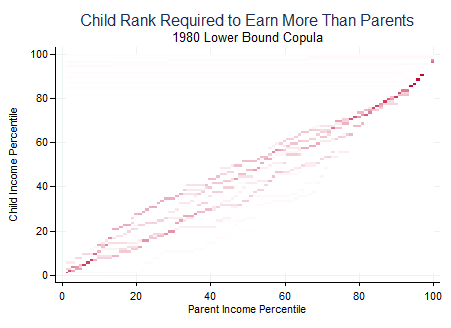 80
60
Child Income Percentile
40
20
0
0
20
40
60
80
100
Parent Income Percentile (conditional on positive income)
[Speaker Notes: S1, Panel B]
3
2.5
Median Kid Income / Parent Income
2
1.5
1
1940
1950
1960
1970
1980
Child's Birth Cohort
Median Ratio of Child’s Income to Parents’ Income by Birth Cohort
[Speaker Notes: Fig S5b]
100
Baseline
Wage Income Only
Family Income
90
80
70
60
50
1940
1950
1960
1970
1980
Child's Birth Cohort
Trends in Absolute Mobility: Wage vs Family Income
Pct. of Children Earning more than their Parents
[Speaker Notes: Fig S6]
100
Baseline
Including Immigrants
90
80
70
60
50
1940
1950
1960
1970
1980
Child's Birth Cohort
Trends in Absolute Mobility: Including Immigrants
Pct. of Children Earning more than their Parents
[Speaker Notes: Fig S7]
100
Baseline
Child Income at 30
Parents Matched at 25-35
90
80
Pct. of Children Earning more than their Parents
70
60
50
1940
1950
1960
1970
1980
Child's Birth Cohort
Trends in Absolute Mobility: Robustness to Parent Age
[Speaker Notes: S8]
100
Baseline
CPS Only
Census Only
90
80
70
60
50
40
1940
1950
1960
1970
1980
Child's Birth Cohort
Trends in Absolute Mobility: CPS vs Census
Pct. of Children Earning more than their Parents
[Speaker Notes: Fig S9]
100
Baseline
Son vs. Parents' Family Income
90
Daughter vs. Parents' Family Income
Son vs. Father Individual Income
80
Daughter vs. Father Individual Income
70
Pct. of Children Earning more than their Parents
60
50
40
30
20
1940
1950
1960
1970
1980
Child's Birth Cohort
Trends in Absolute Mobility by Gender
[Speaker Notes: Fig S10]
50000
40000
Income (Real 2014$)
30000
20000
Our Sample - Males
CPS Historical Income Tables - Males
Our Sample - Females
CPS Historical Income Tables - Females
10000
1970
1980
1990
2000
2010
Year
Median Individual Income Among Working Individuals Ages 25-34 by Year
[Speaker Notes: Fig S11]
100
Mean AM:85.8%
1940 Empirical
80
Mean AM:73.6%
Mean AM:67.5%
Pct. of Children Earning more than their Parents
60
Mean AM:55.8%
40
1970 Empirical
20
1970 GDP/family growth rate (1.5%), 1940 income shares
1940 GDP/family growth rate (2.5%), 1970 income shares
0
20
40
60
80
100
Parent Income Percentile (conditional on positive income)
Counterfactual Rates of Absolute Mobility by Parent Income Percentile
Income Measured at Age 40
[Speaker Notes: FigS12a]
100
Mean AM:91.5%
1940 Empirical
80
Mean AM:79.7%
60
Pct. of Children Earning more than their Parents
Mean AM:50.0%
40
Mean AM:46.5%
1980 Empirical
20
1980 GDP/family growth rate (1.5%), 1940 income growth shares
1940 GDP/family growth rate (2.5%), 1980 income growth shares
0
0
20
40
60
80
100
Parent Income Percentile (conditional on positive income)
Counterfactual Rates of Absolute Mobility by Parent Income Percentile
Age 30, GDP Growth Shares
[Speaker Notes: Fig S12b]
100
Mean AM:85.8%
1940 Empirical
80
Mean AM:74.4%
Mean AM:57.1%
60
Pct. of Children Earning more than their Parents
Mean AM:55.8%
40
1970 Empirical
20
1970 GDP/family growth rate (1.5%), 1940 income growth shares
1940 GDP/family growth rate (2.5%), 1970 income growth shares
0
0
20
40
60
80
100
Parent Income Percentile (conditional on positive income)
Counterfactual Rates of Absolute Mobility by Parent Income Percentile
Age 40, GDP Growth Shares
[Speaker Notes: Fig S12c]
Probability of Reaching Top Quintile by Birth Cohort
40%
30%
20%
Probability Child in Top Fifth of Income Distribution
10%
0%
1971
1974
1977
1980
1983
1986
Child's Birth Cohort
Parent Quintile
Q1
Q3
Q5
Return